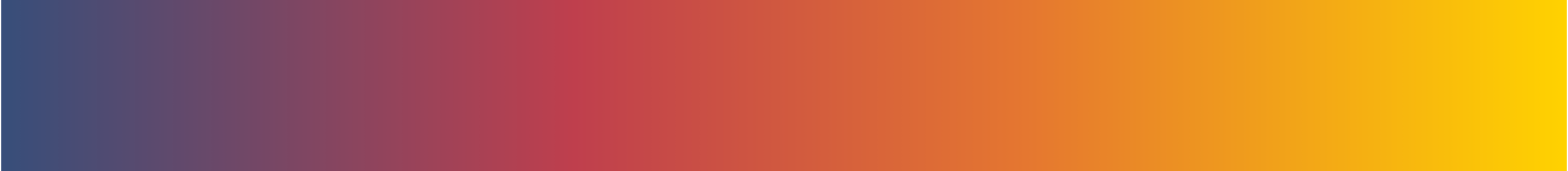 Nōku Te Kori, Kia Kori Mai Hoki Koe
Let me make the first move and follow me carefully
Nā Marukaitātea
Example
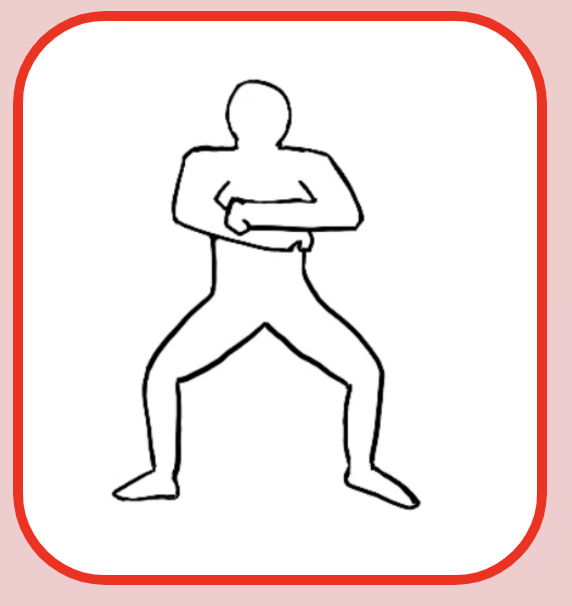 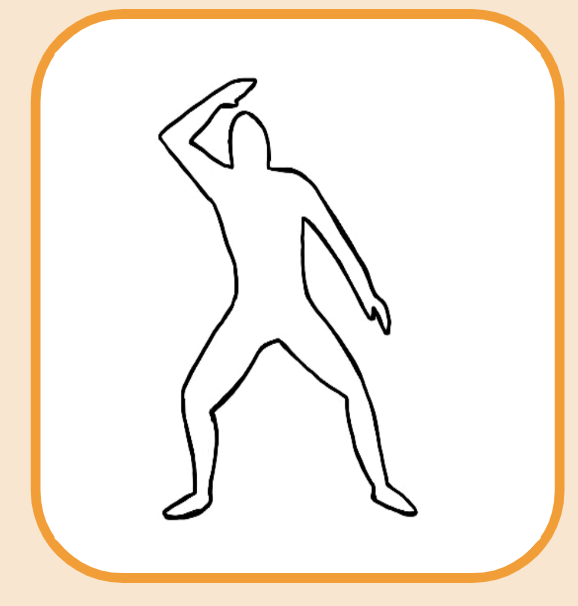 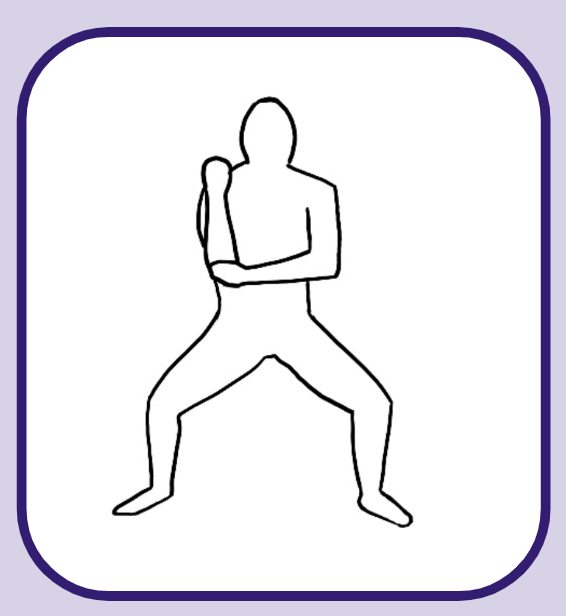 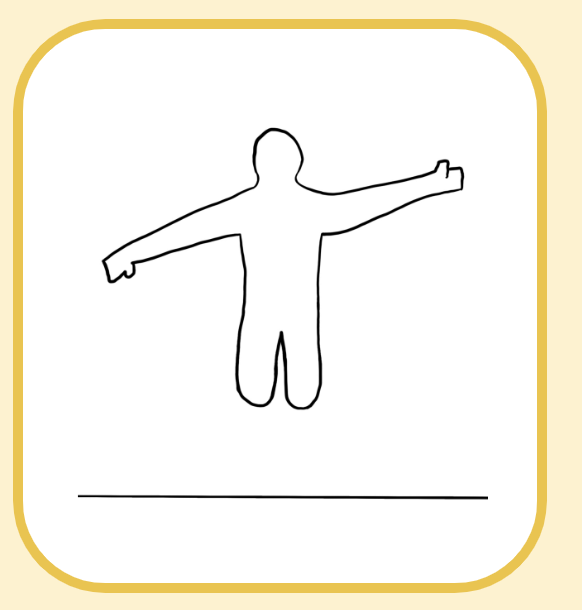 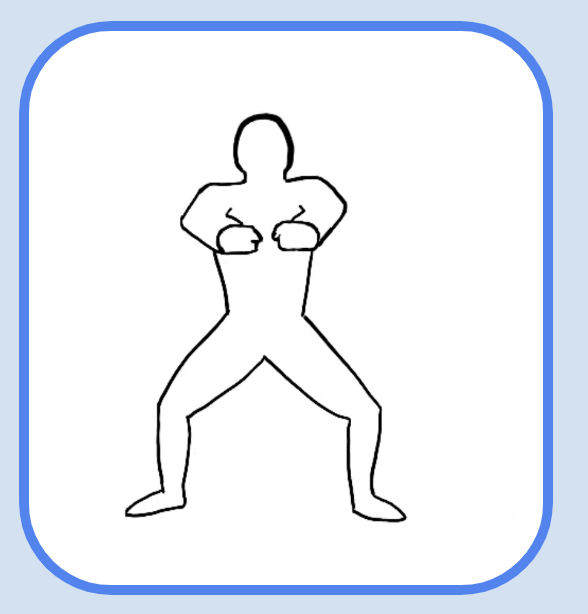 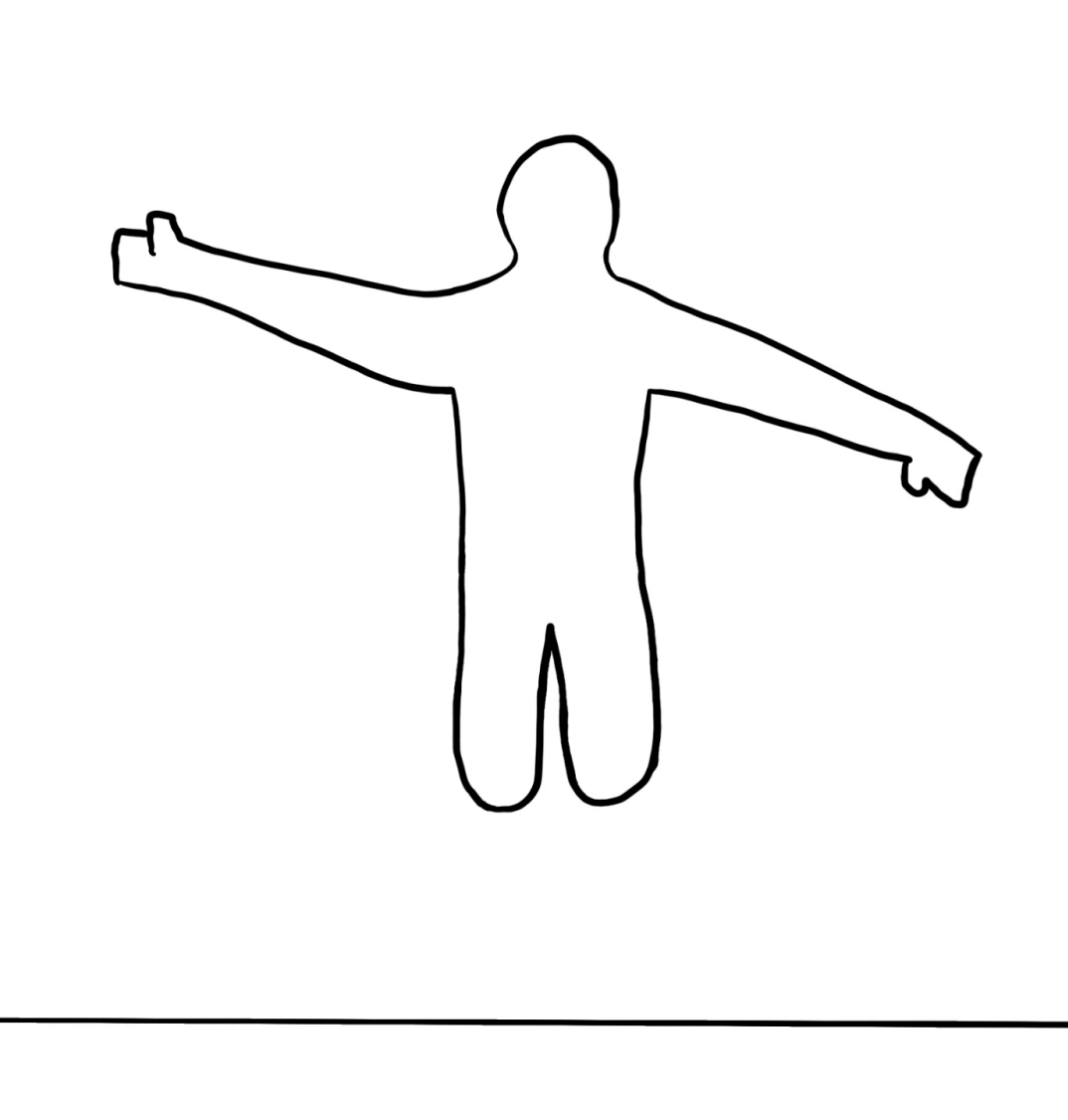 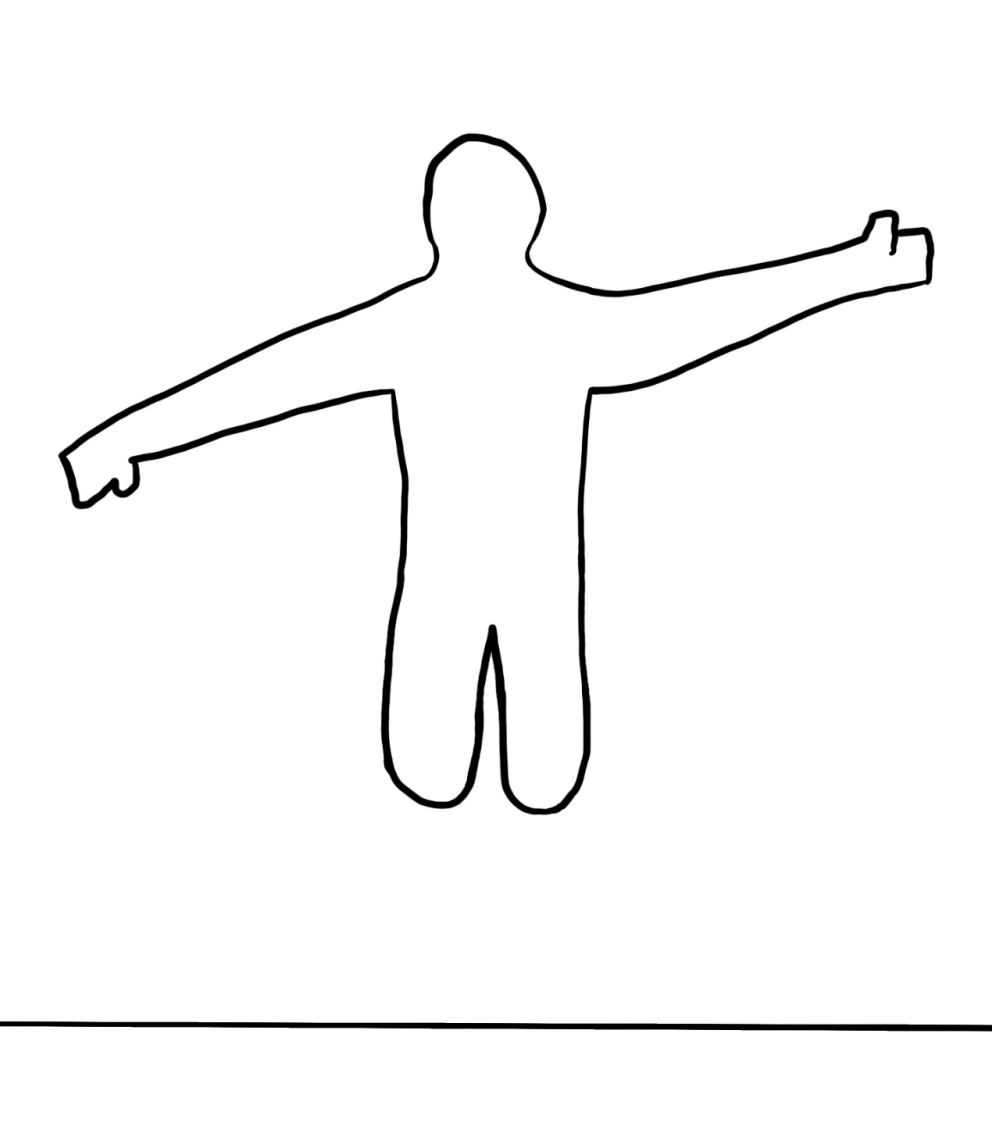 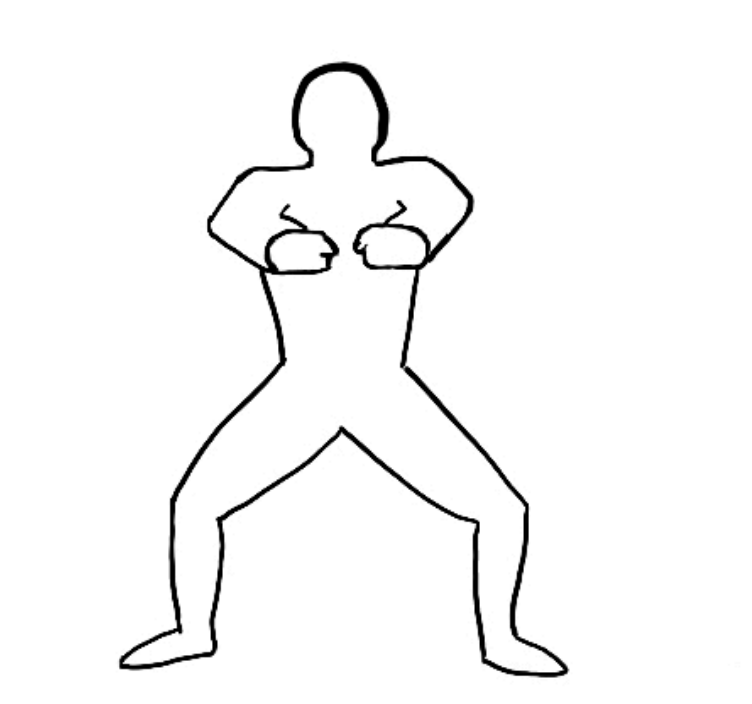 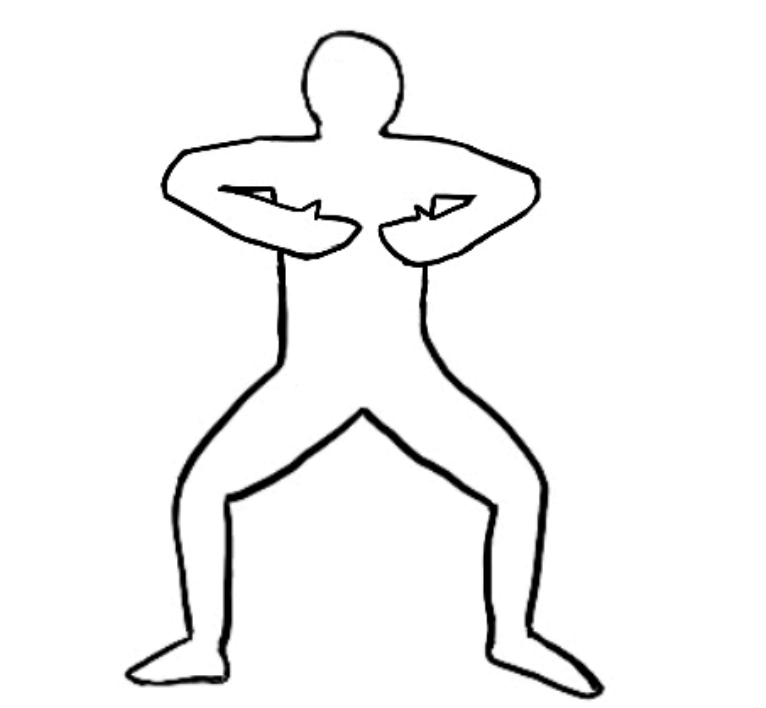 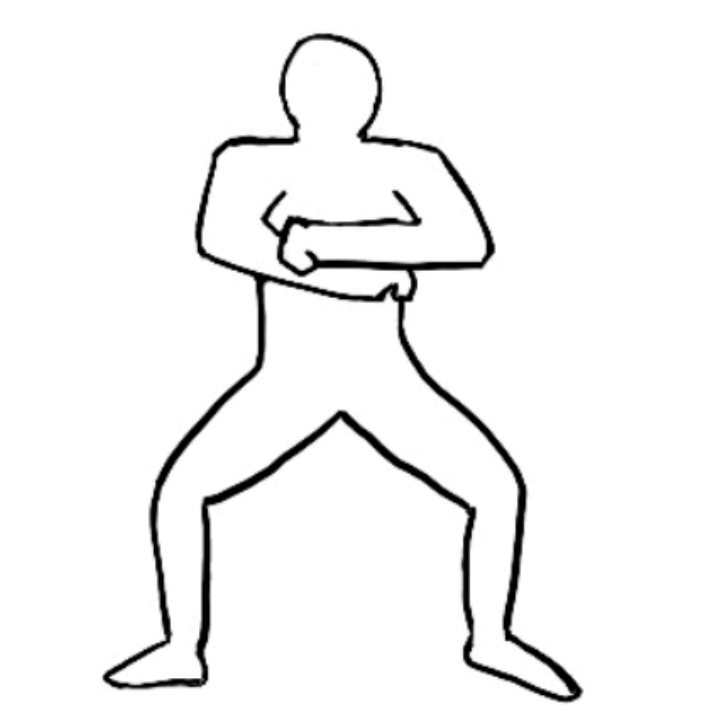 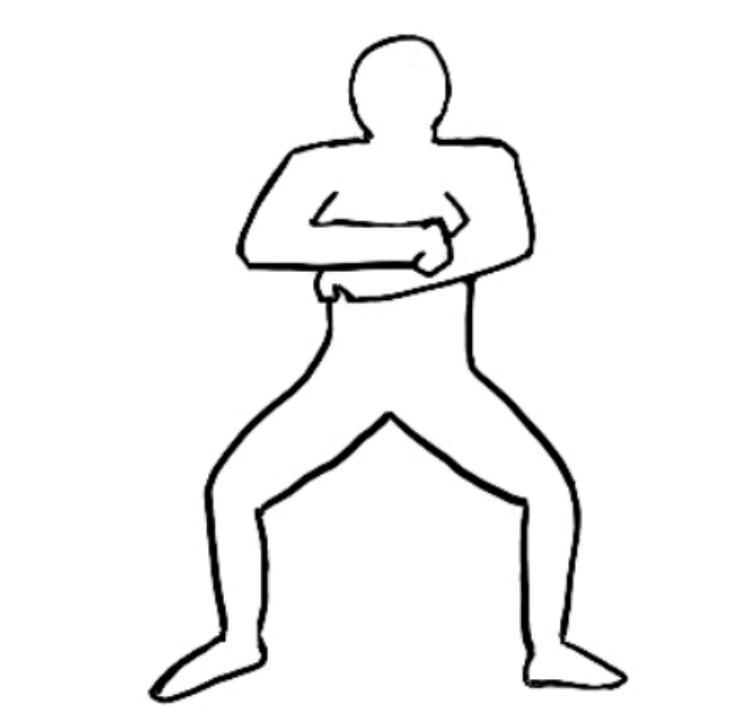 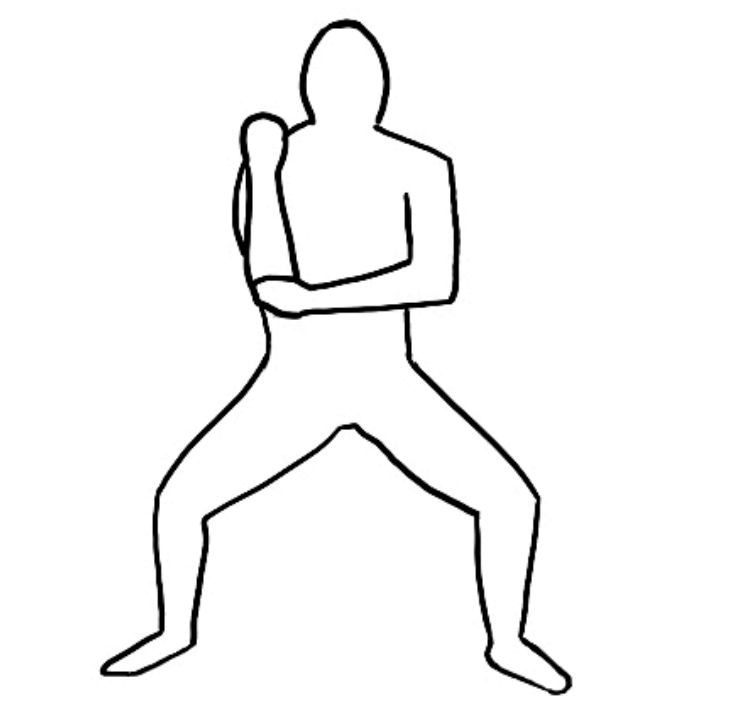 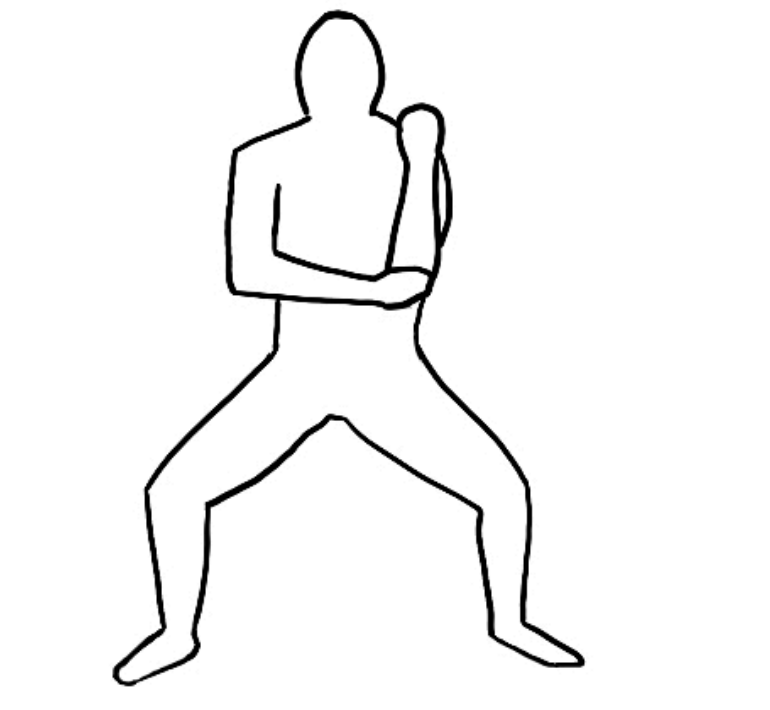 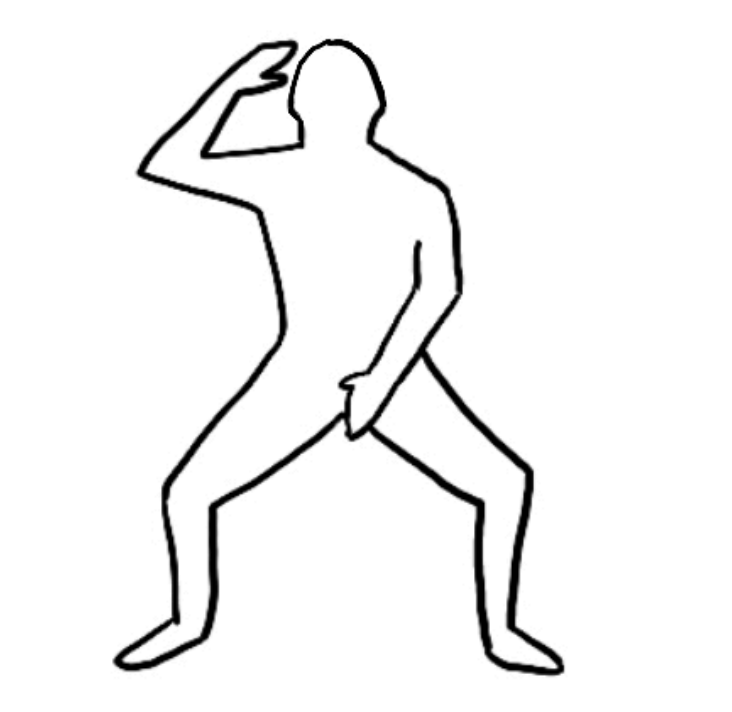 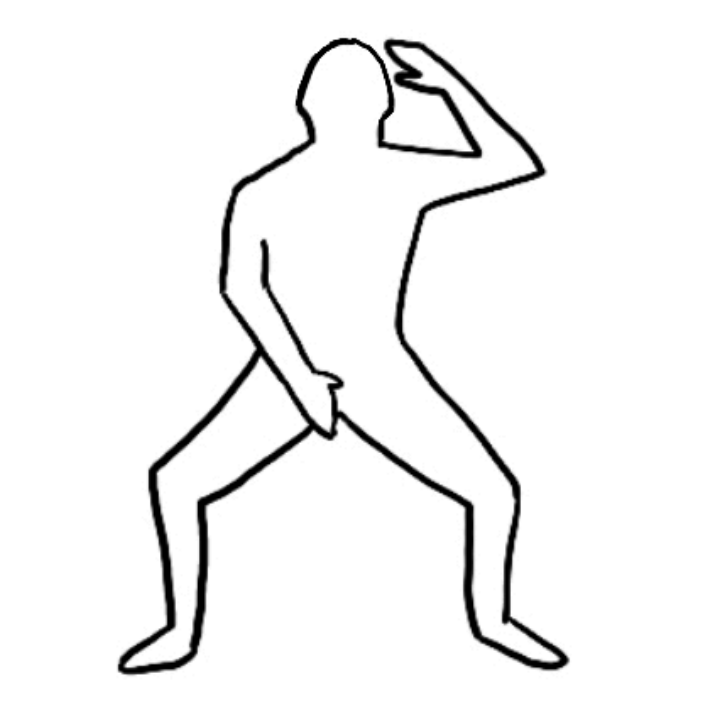 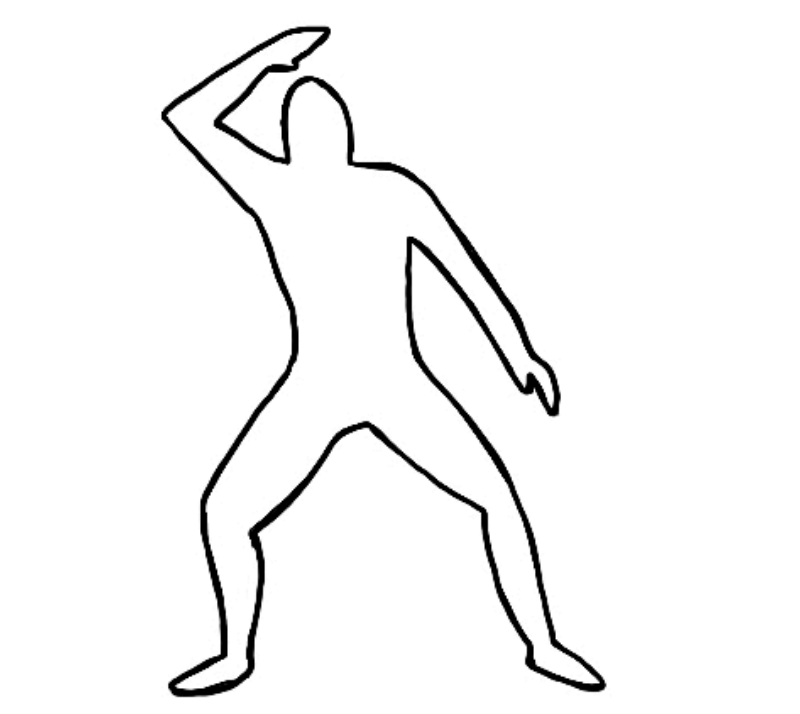 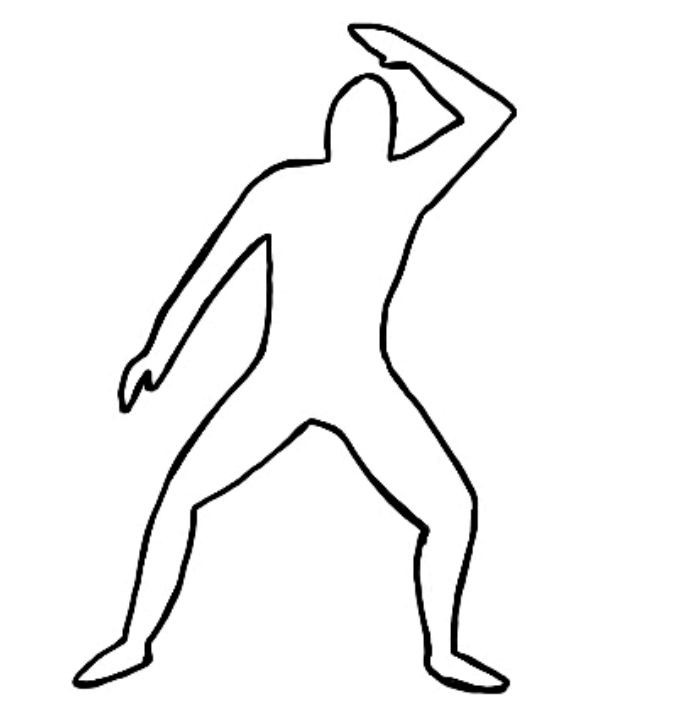 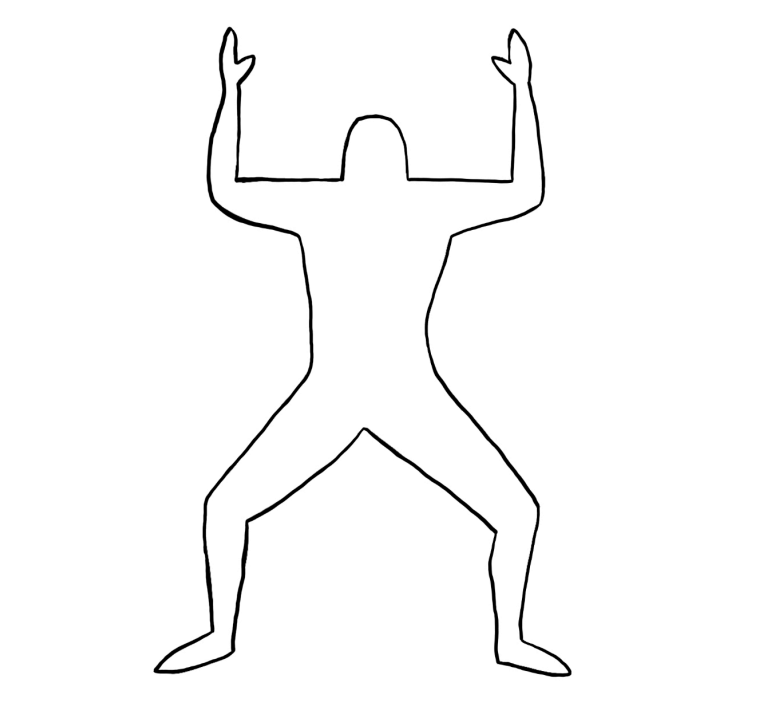 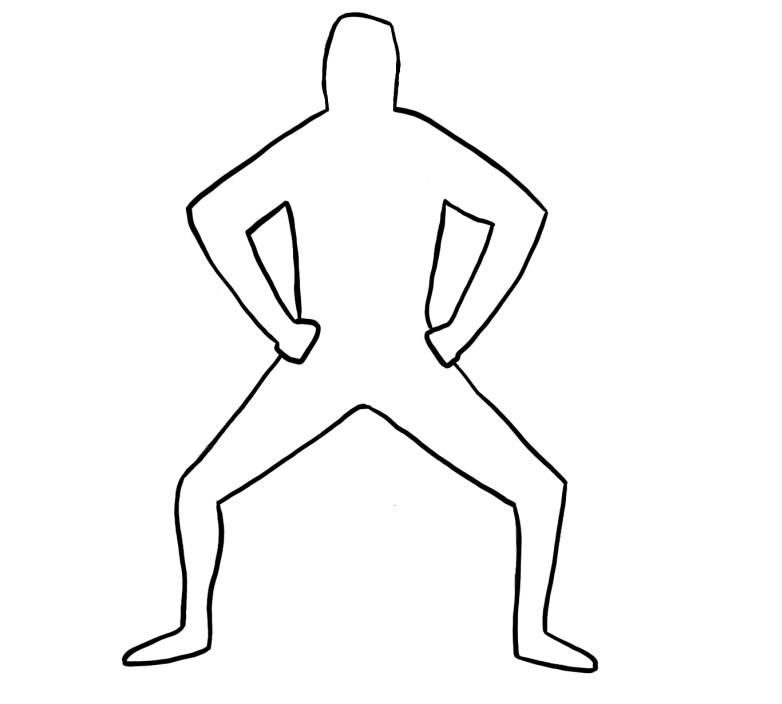 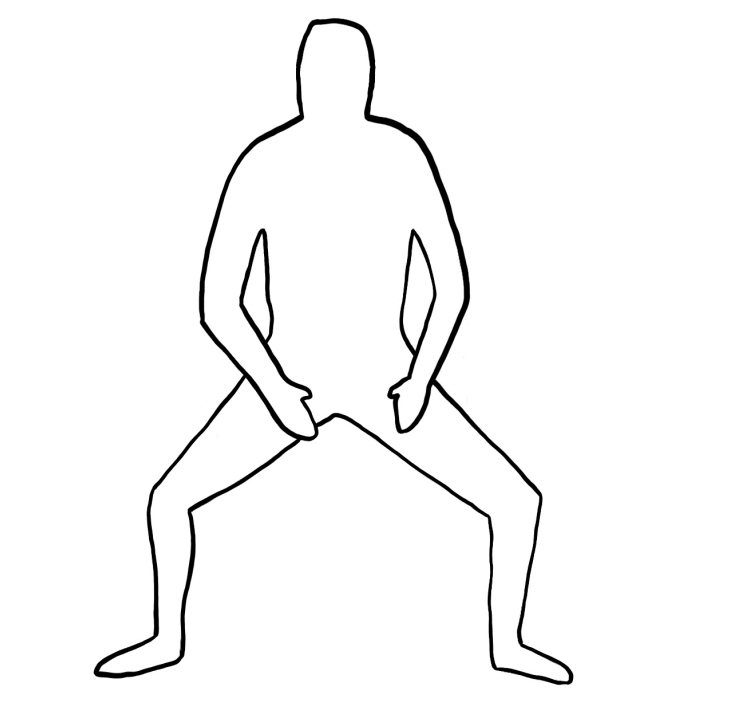 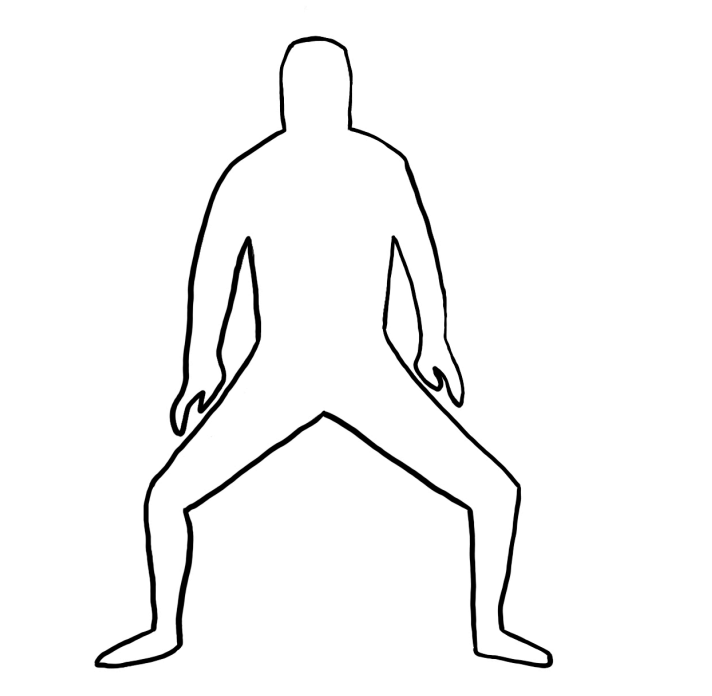 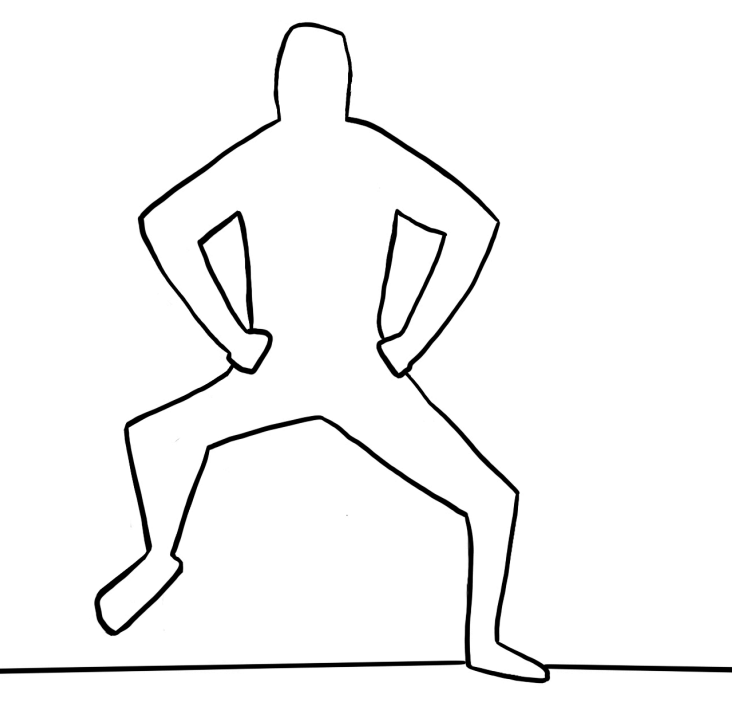 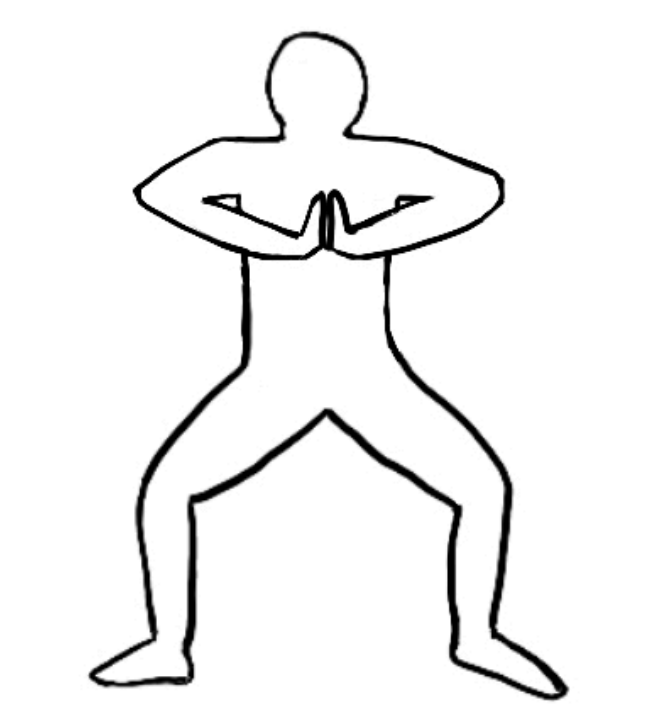 2